Cuenta de gestión 2022
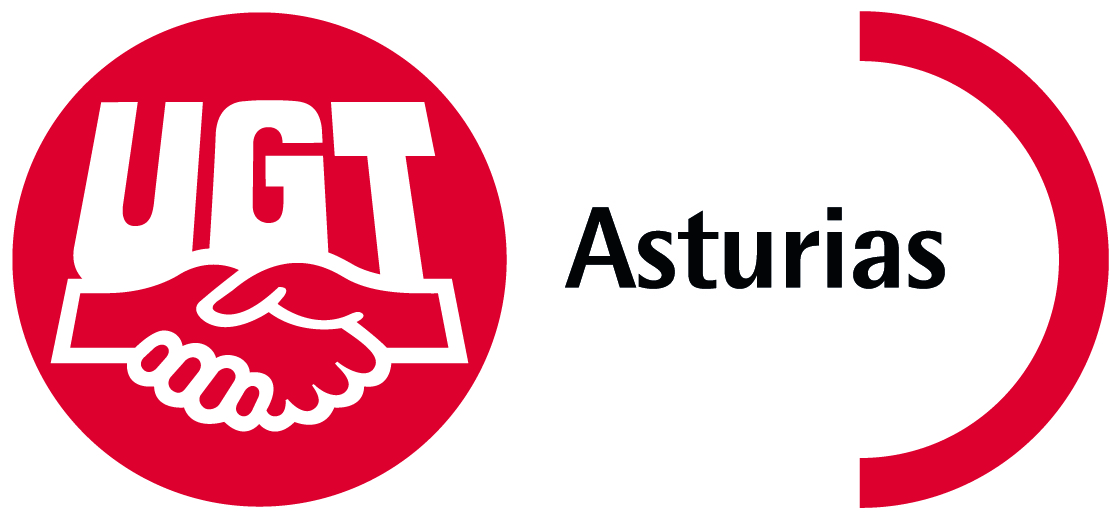 Cuenta de gestión UGT Asturias
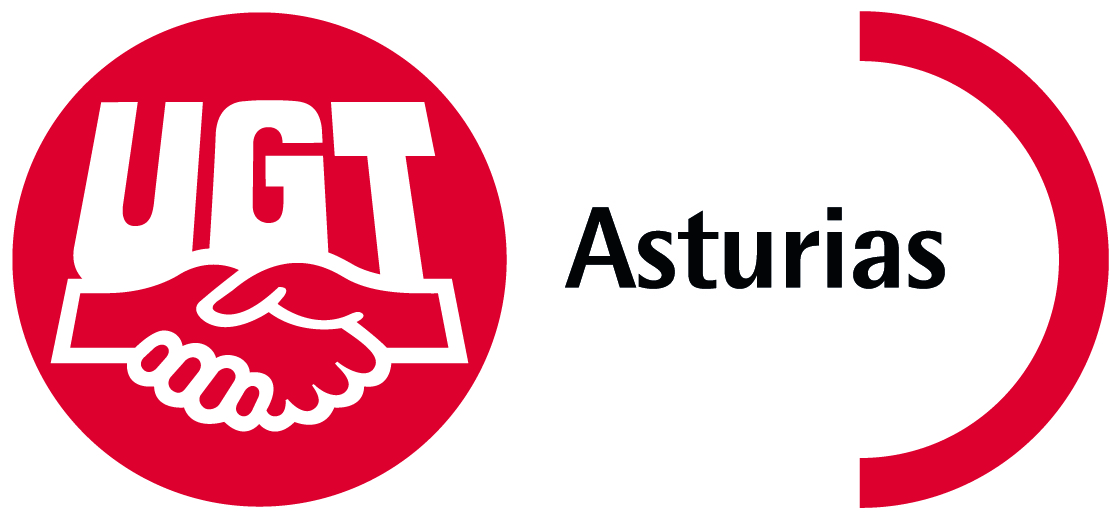